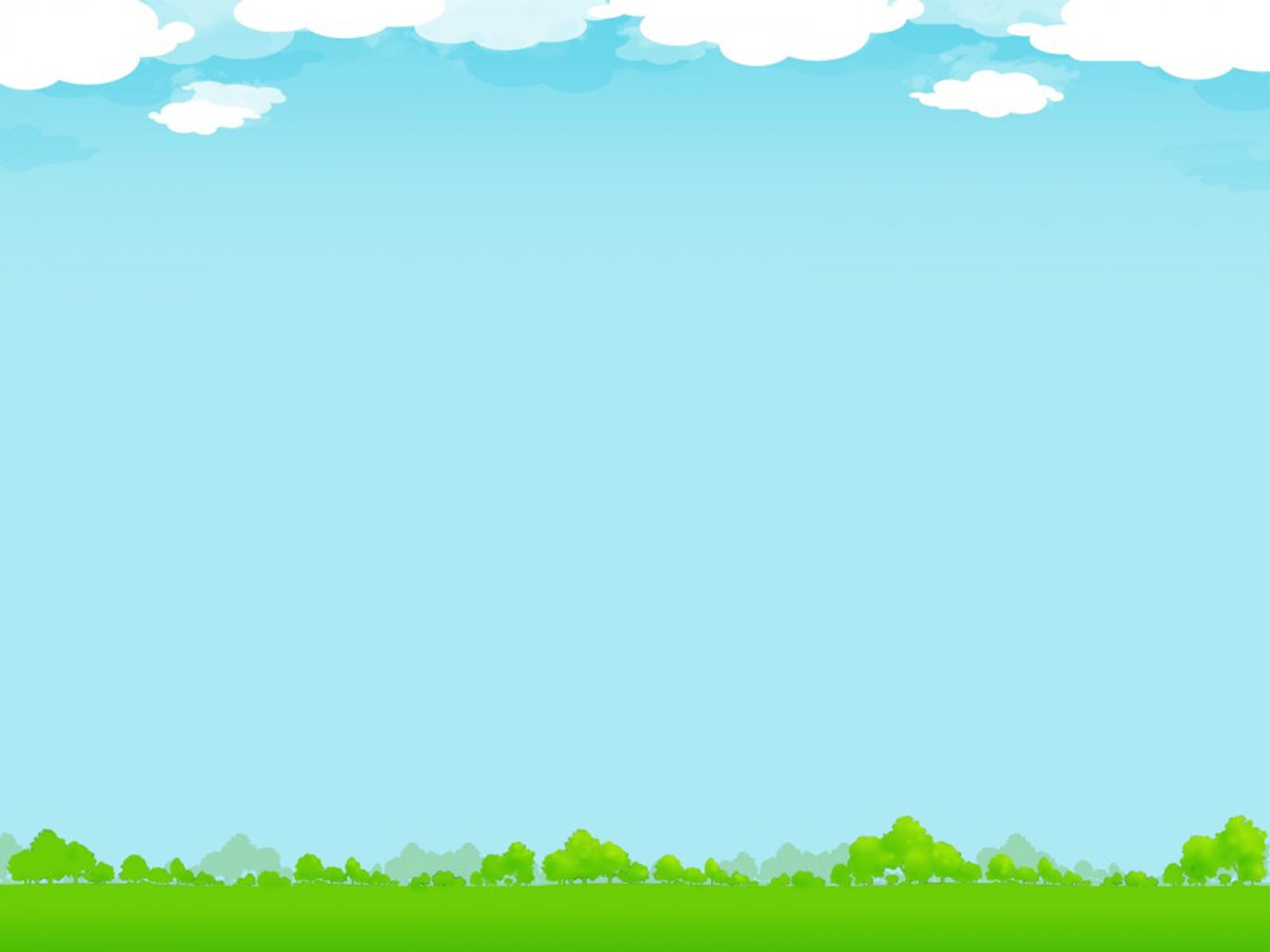 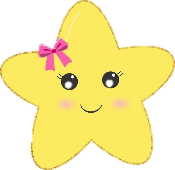 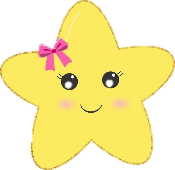 CHÀO MỪNG CÁC THẦY CÔ 
VỀ DỰ GIỜ THĂM LỚP 4A3
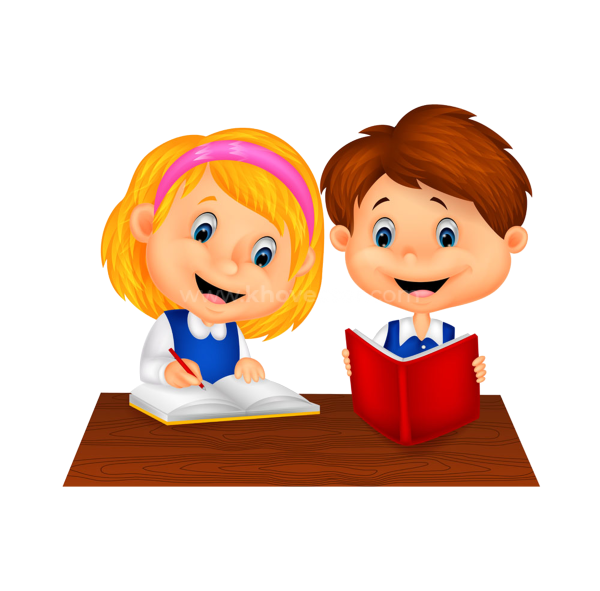 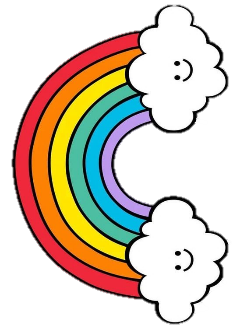 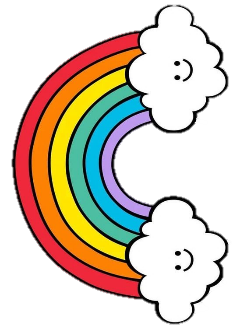 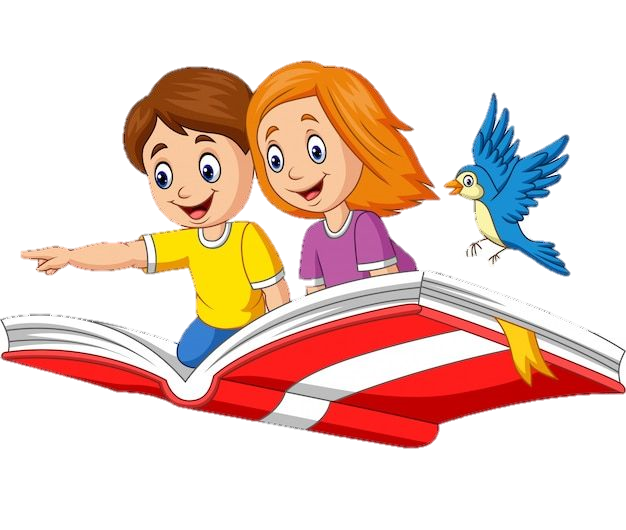 Thứ Sáu ngày 20 tháng 12 năm 2024
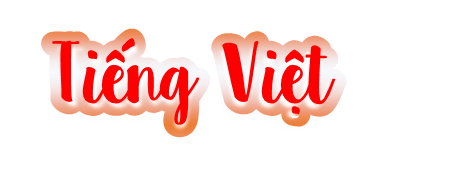 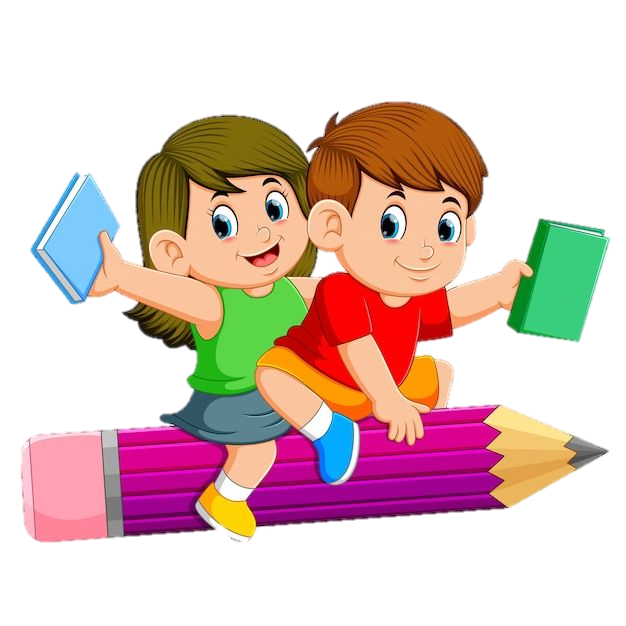 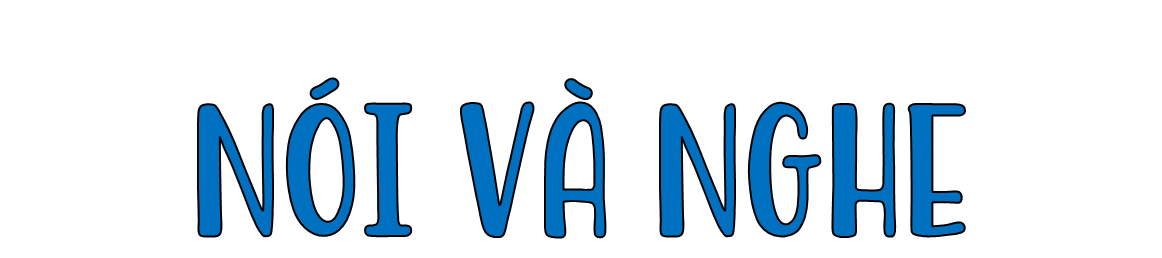 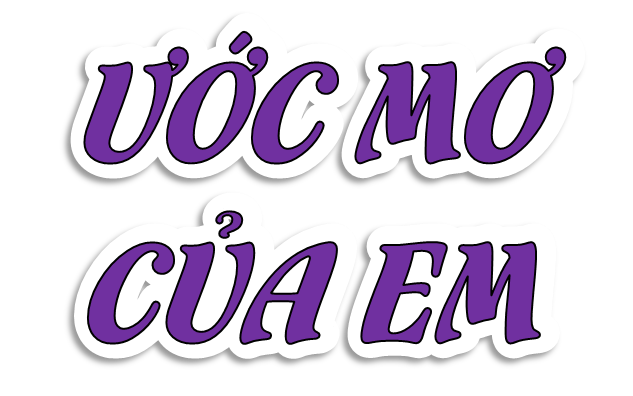 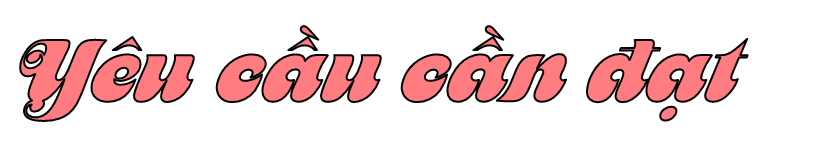 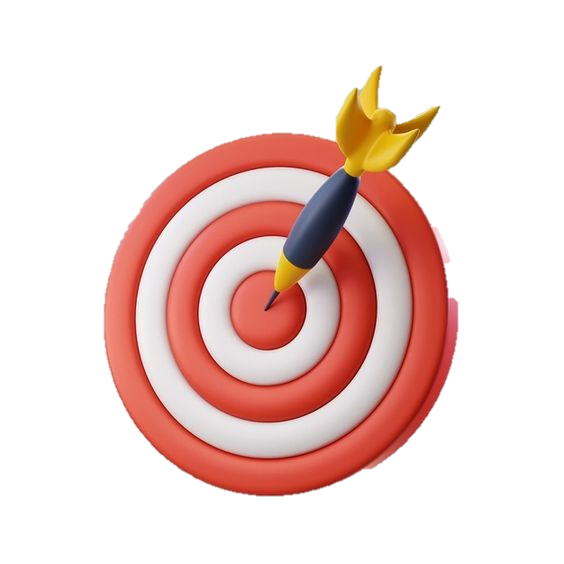 - Nói được ước mơ của bản thân.
- Biết và trân trọng ước mơ của bản thân và mọi người.
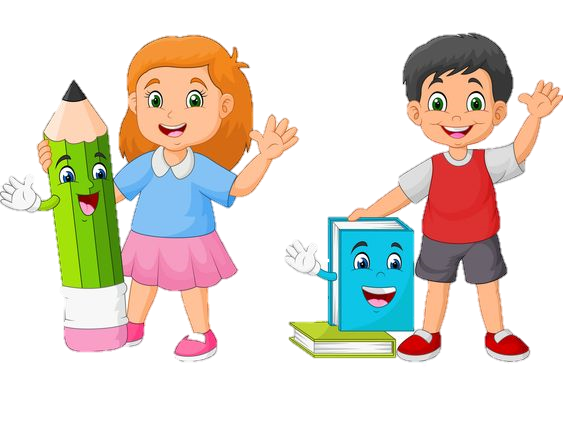 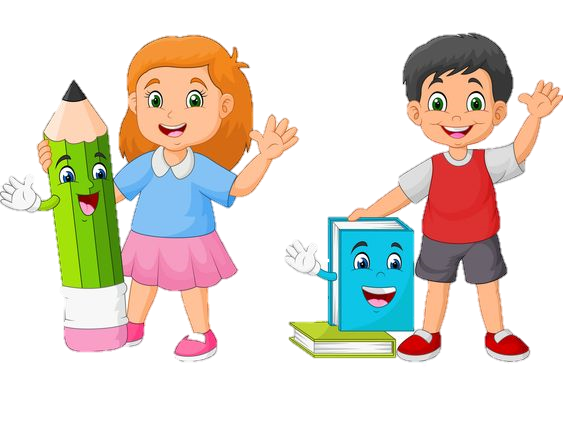 + Chuẩn bị: Cá nhân (vẽ sơ đồ tư duy trên phần mềm Napkin AI) – cặp đôi
+ Chia sẻ: Cả lớp
+ Vận dụng: Tra tìm goole bài thơ về ước mơ.
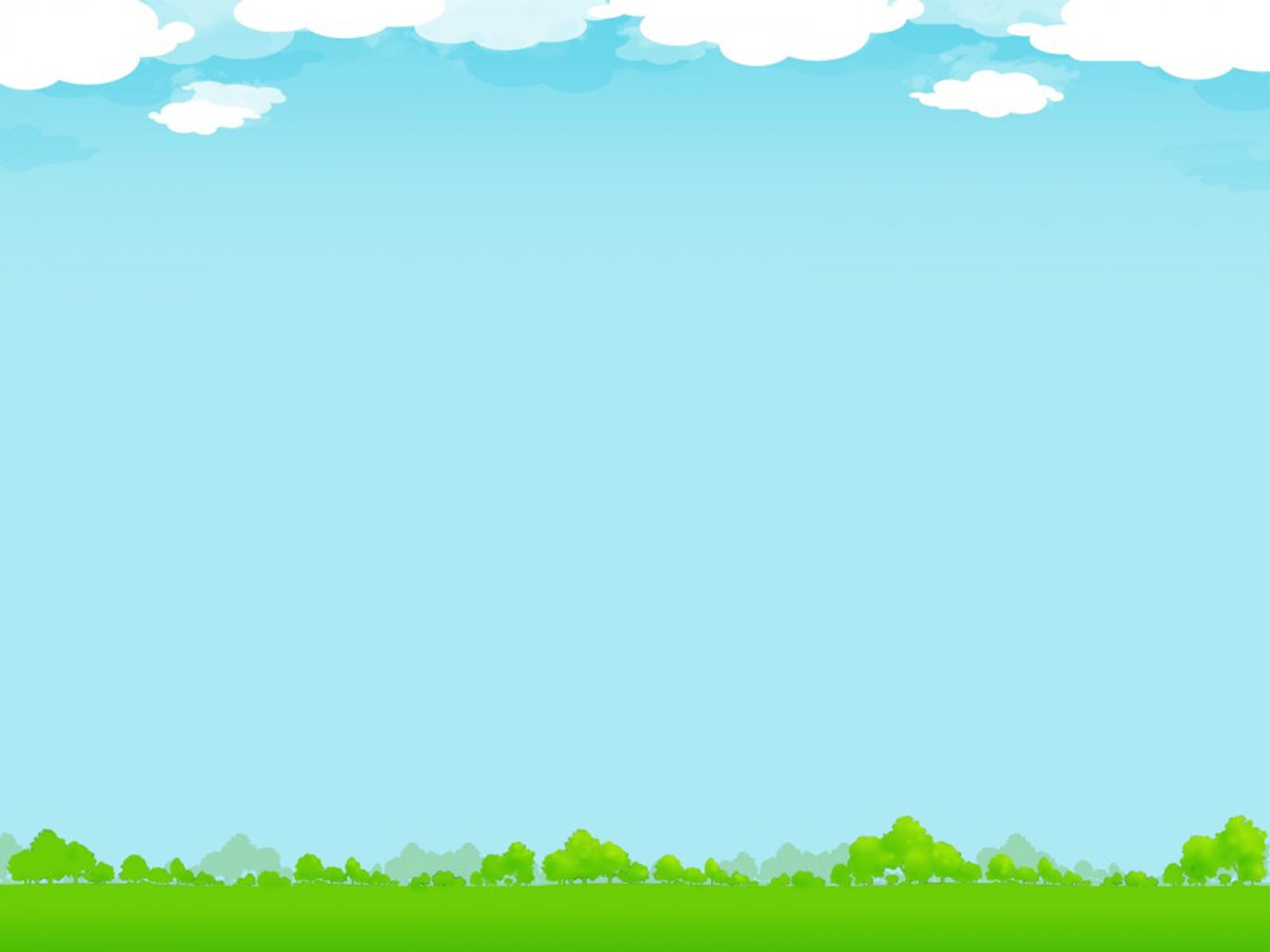 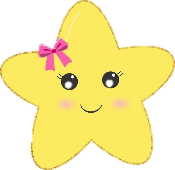 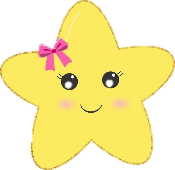 HƯỚNG DẪN CÁC HOẠT ĐỘNG
1. Chuẩn bị: Cả lớp
2. Chia sẻ: Cặp đôi - Cả lớp
3. Vận dụng: Tra tìm goole bài thơ về ước mơ.
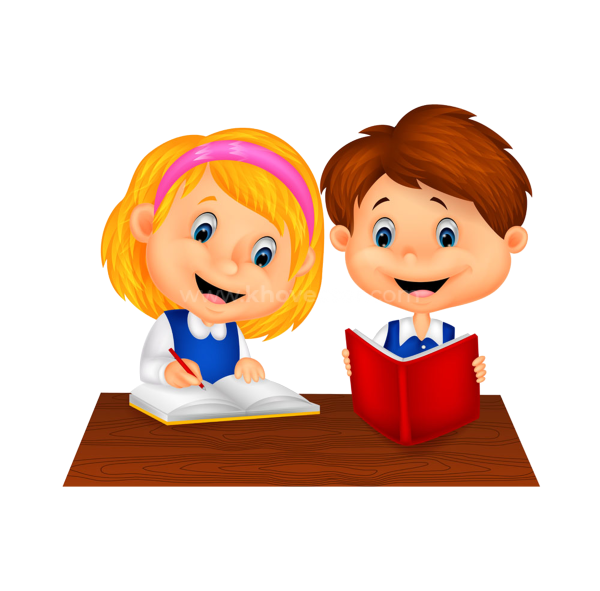 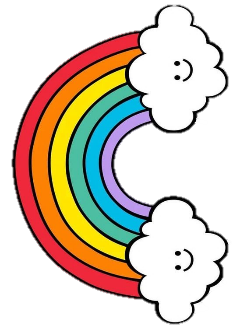 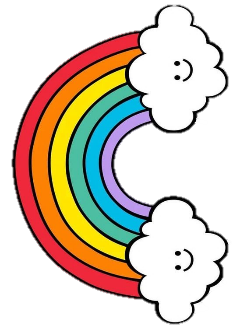 1. Chuẩn bị
Ước mơ của em dành cho ai?
Bản thân em
Gia đình, bạn bè
Vật nuôi trong nhà
Em ước mơ điều gì?
Em làm gì để thực hiện ước mơ đó?
2. Chia sẻ với các bạn ước mơ của em.
Lưu ý:
- Sử dụng tranh ảnh, phương tiện minh hoạ để nội dung nói rõ ràng, thuyết phục hơn.
- Dùng cử chỉ và từ ngữ bộc lộ cảm xúc để phần nói hấp dẫn, thu hút hơn.
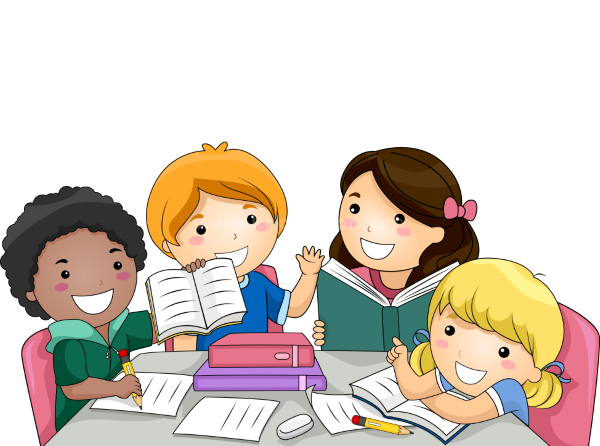 3. Lắng nghe những chia sẻ của bạn
- Chú ý lắng nghe, không ngắt lời bạn.
- Khích lệ bạn khi bạn đã nói xong, đặt câu hỏi nếu còn chưa hiểu rõ (hoặc chưa nghe rõ).
- Ghi lại những ước mơ của bạn mà em thấy thú vị
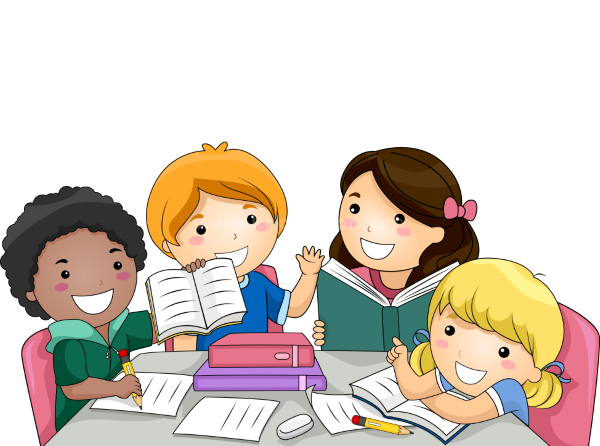 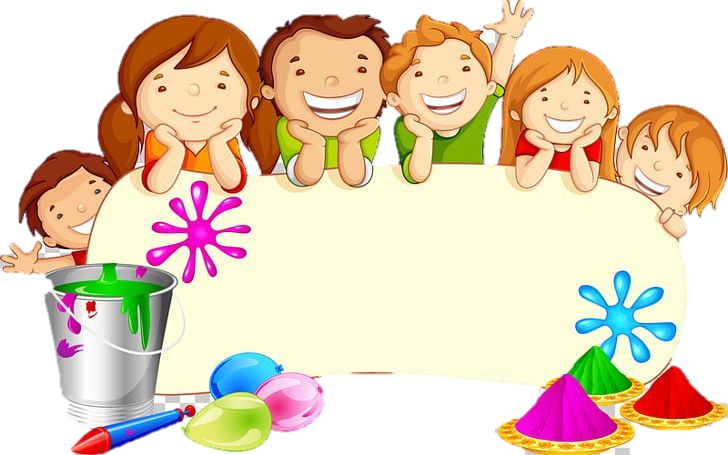 Vận dụng
Tìm các bài thơ nói về ước mơ
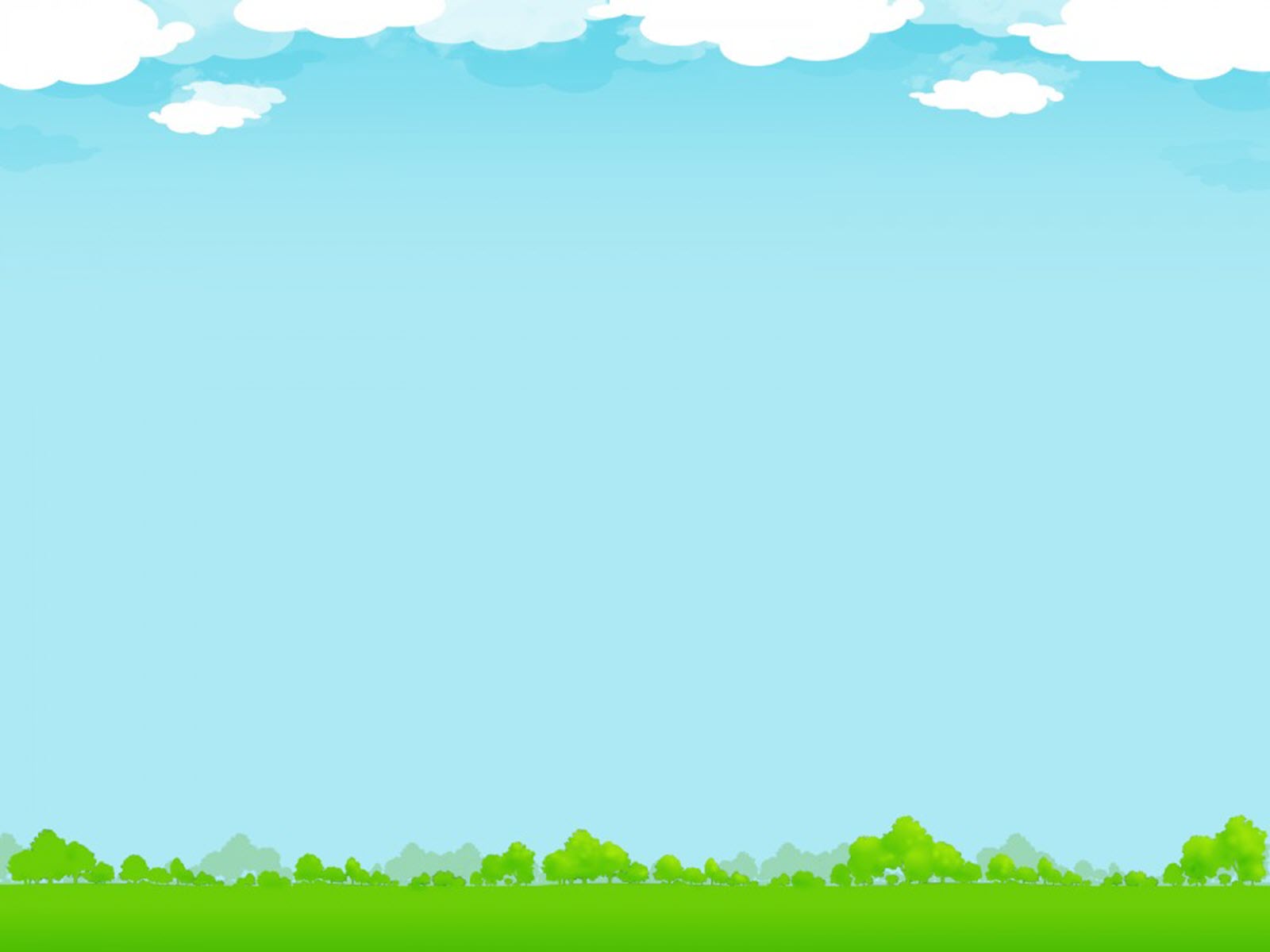 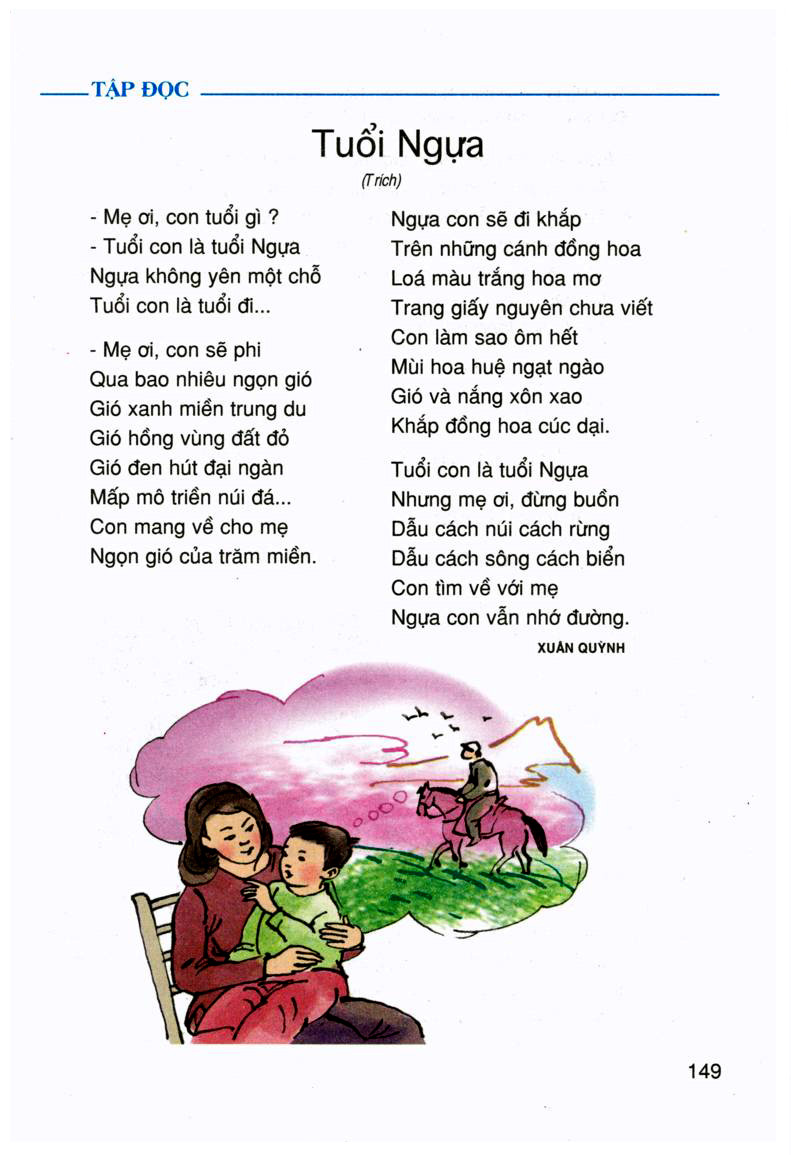 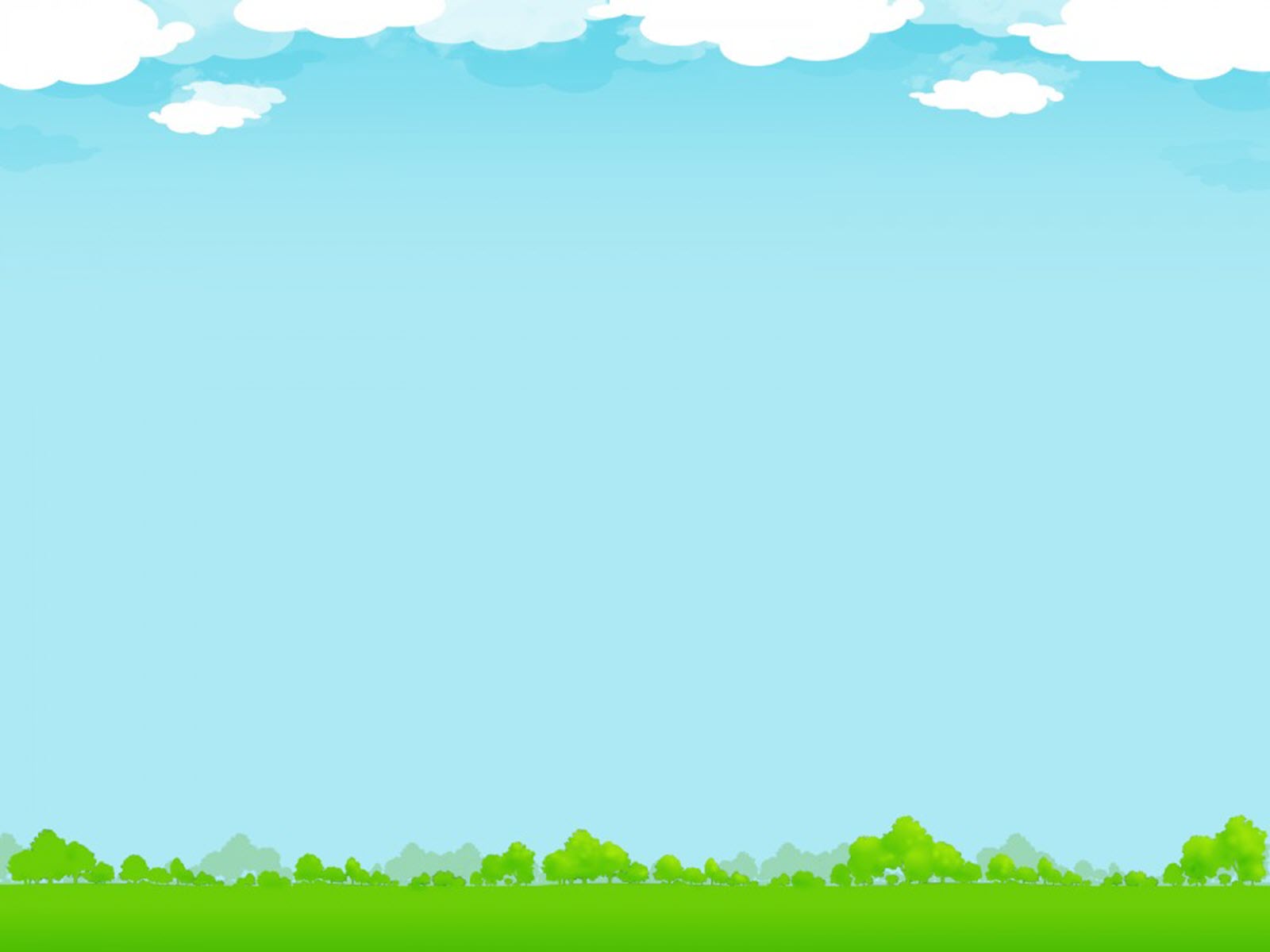 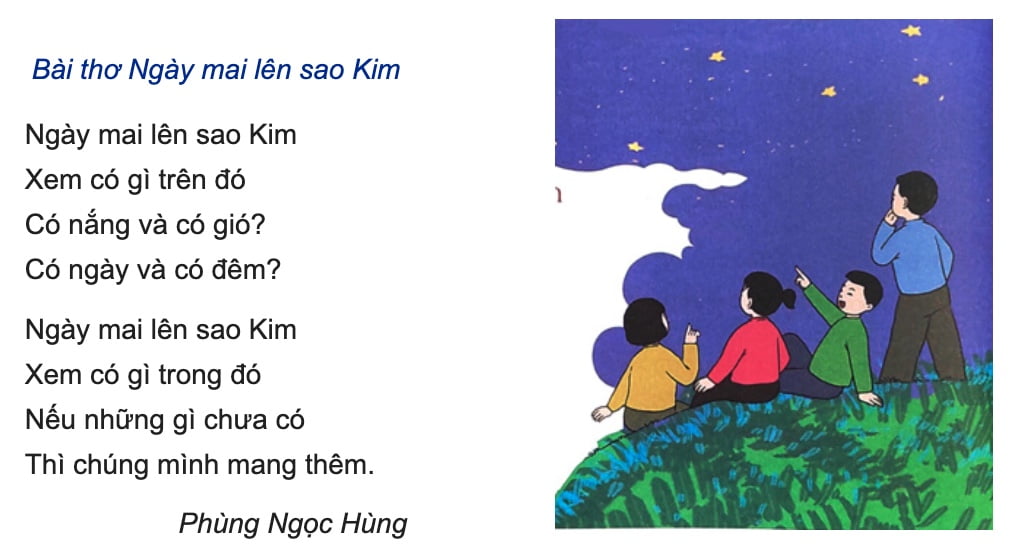 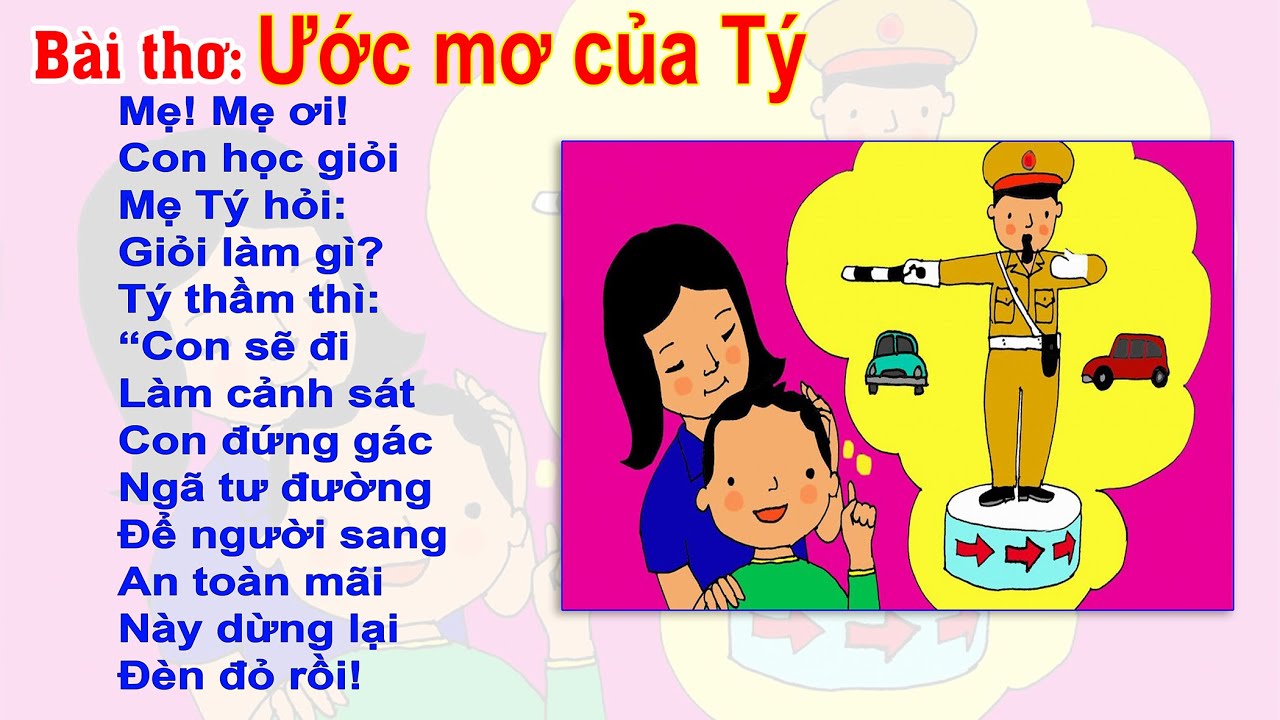 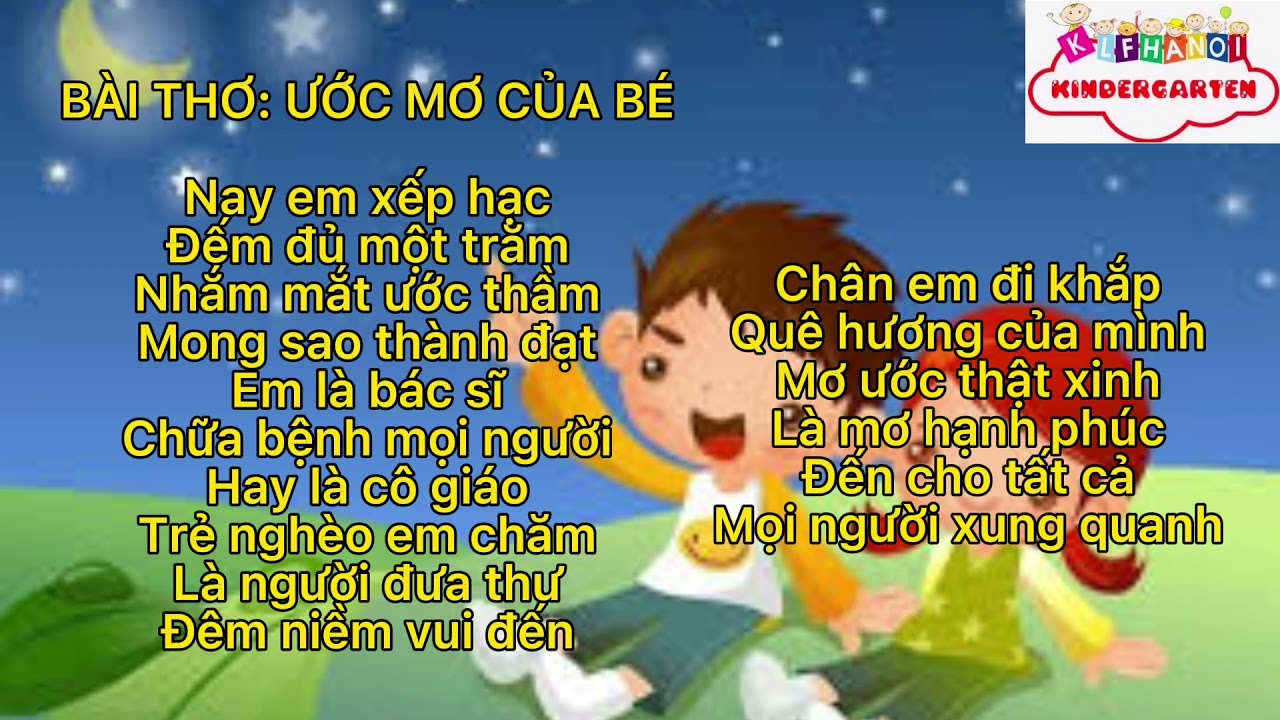 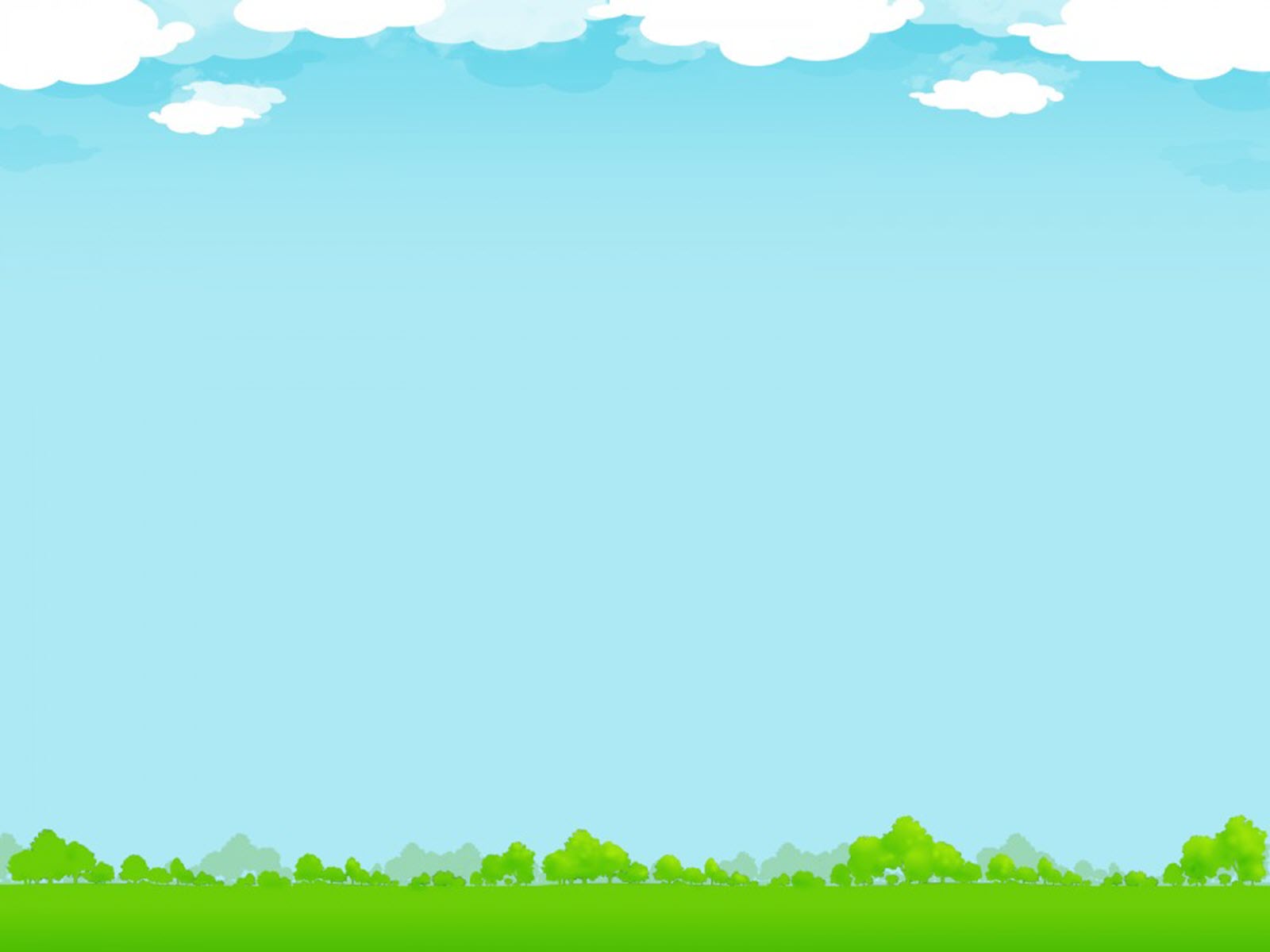 BÀI TẬP PHÁT TRIỂN

Em hãy viết đoạn văn về ước mơ của em.